Тема проекта
Орхидеи- аристократы царства растений
Выполнила ученица 7 класса «В» ГБОУ №1539  Мосалова Анастасия                                                                          Учитель биологии Селезнева Ирина Геннадиевна
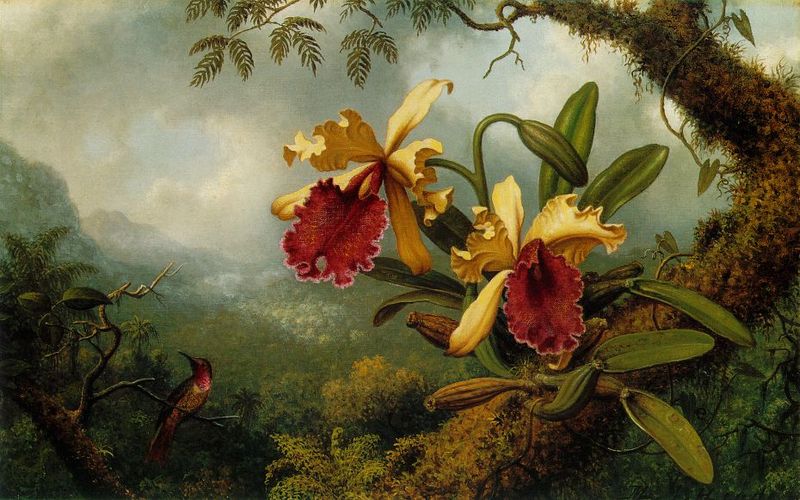 Цели и задачи
Цель : Выяснить причины многообразия орхидей.

Задачи: 
1. Собрать информацию об орхидеях из разных источников.
2. Провести анализ информации.
3. Создать презентацию для демонстрации её в классе.
Гипотеза: Многообразие форм, окраски цветов орхидей – это приспособленность к опылению насекомыми.
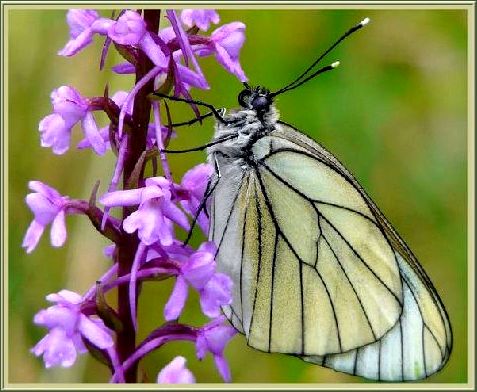 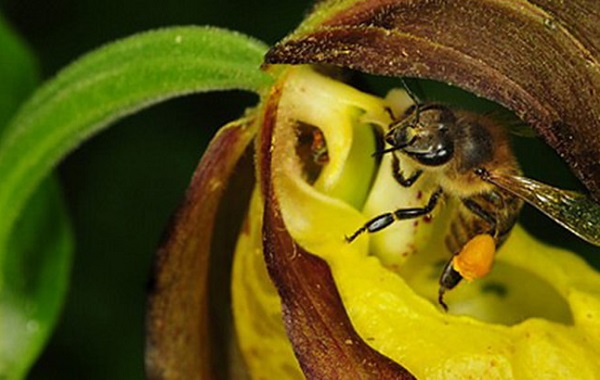 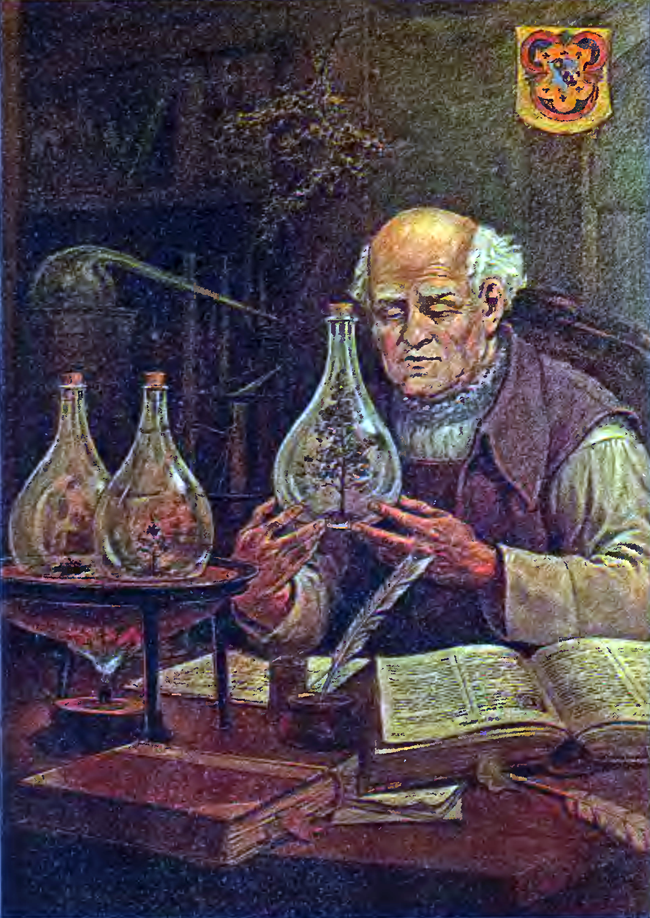 Филипп Авреол Теофраст Бомбаст фон Гогенгейм (1493-1541)
История изучения и выращивания орхидей
Конфуций сравнивал орхидеи с благородными мужами, достигшими высшей степени самосовершенствования. Поэты посвящали им стихи, художники изображали на полотнах. Выращивание этих красивых растений было занятием высшей знати, чиновников и привилегированных ученых.
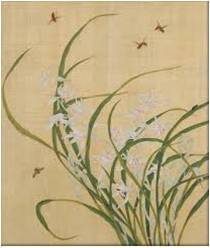 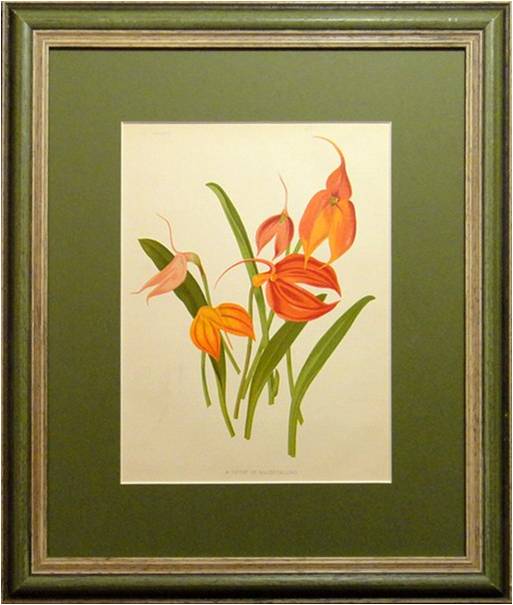 Белая орхидея
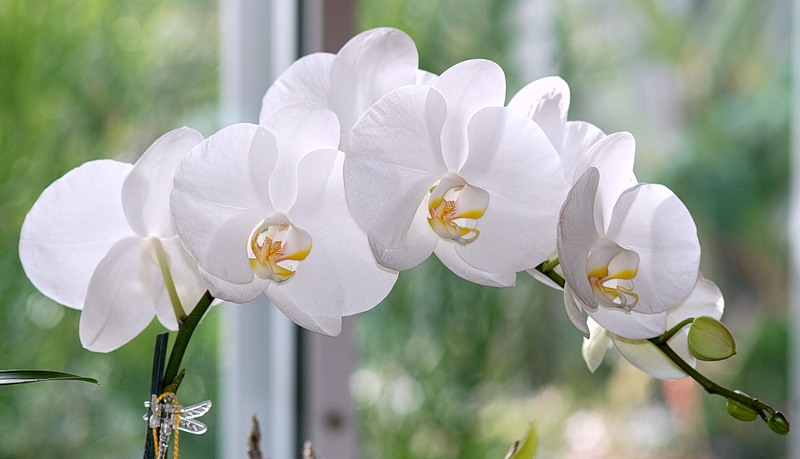 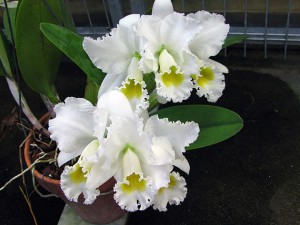 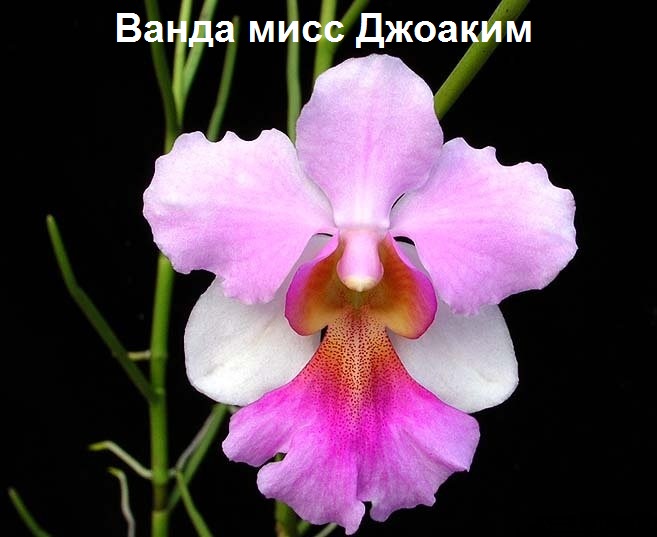 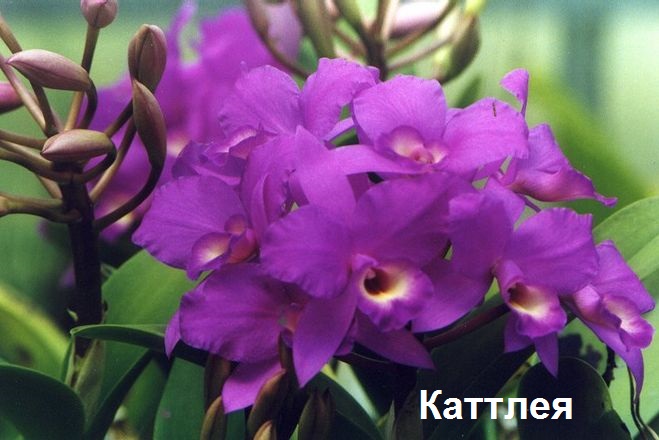 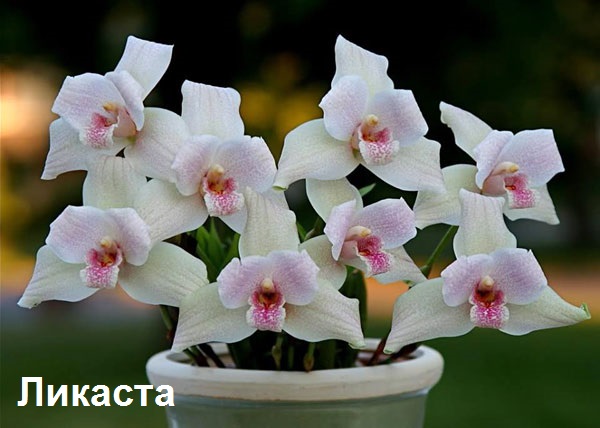 Морфология орхидей
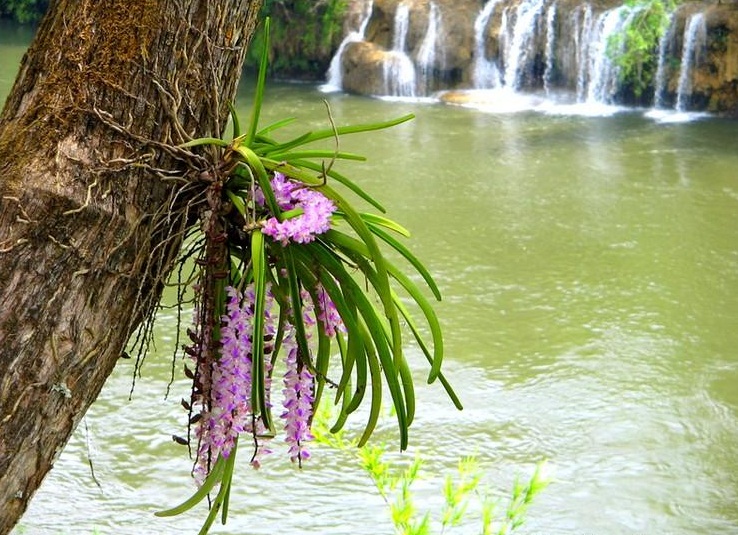 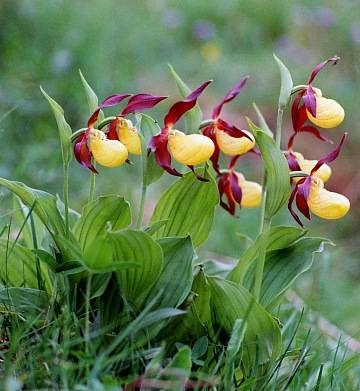 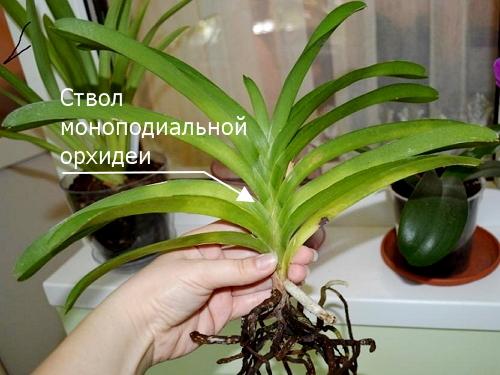 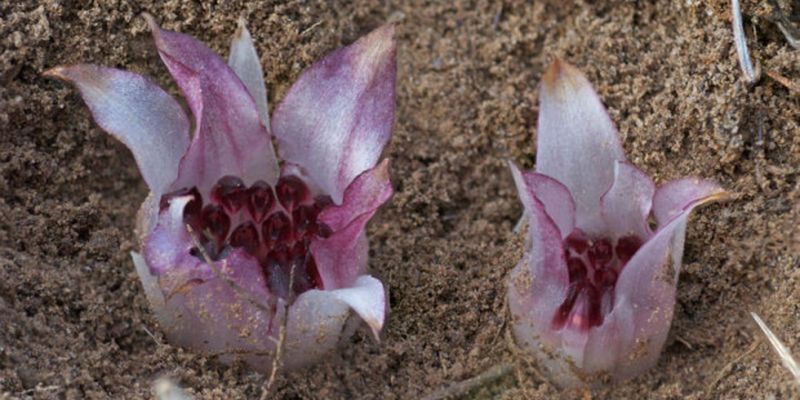 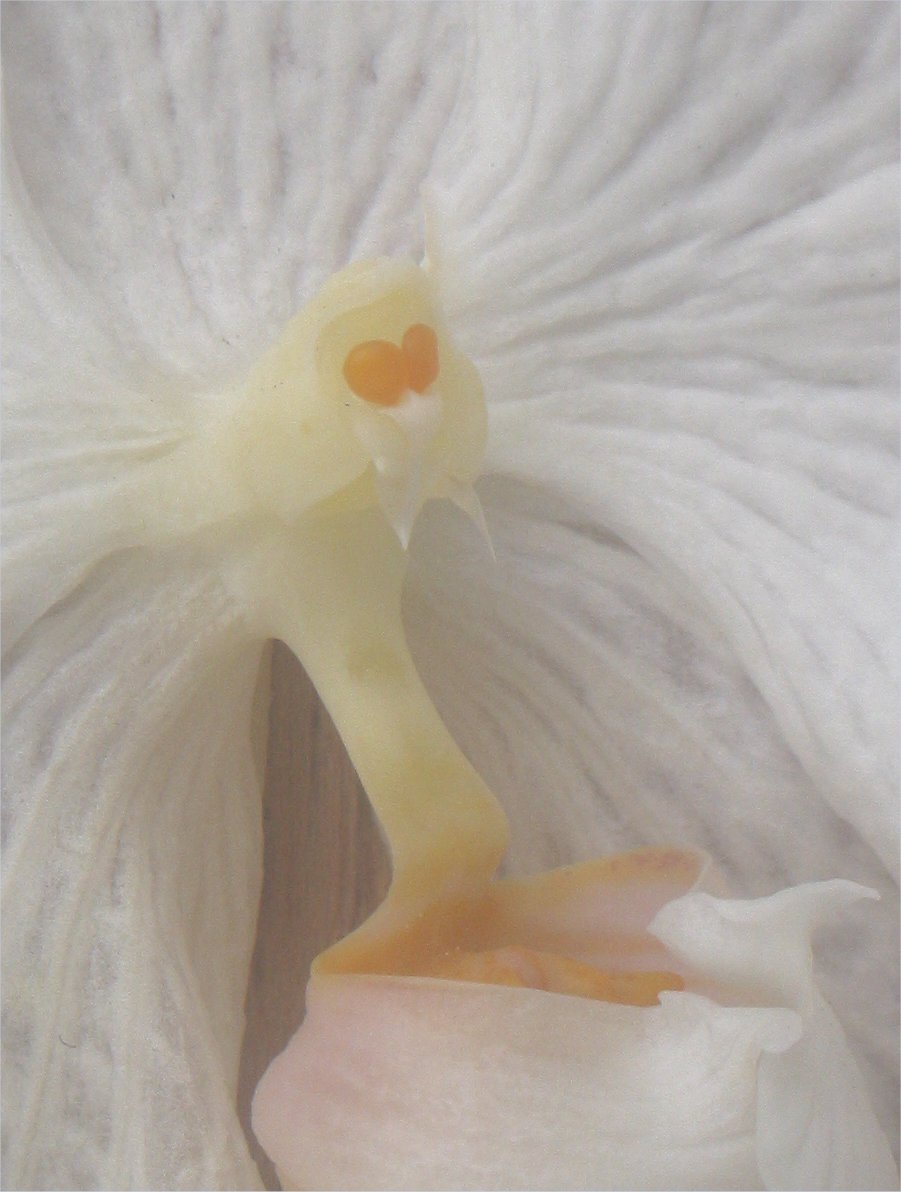 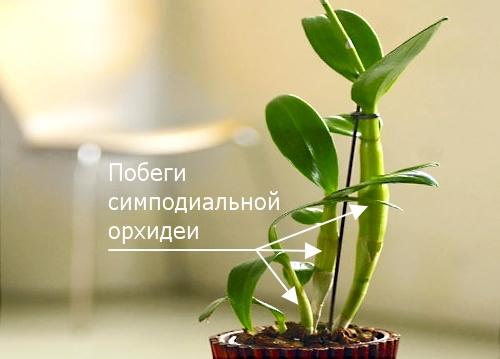 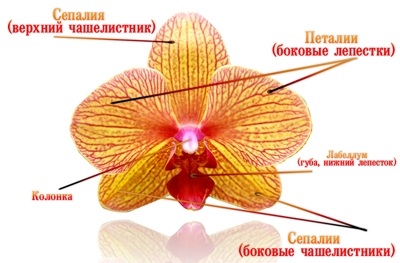 Опыление орхидей
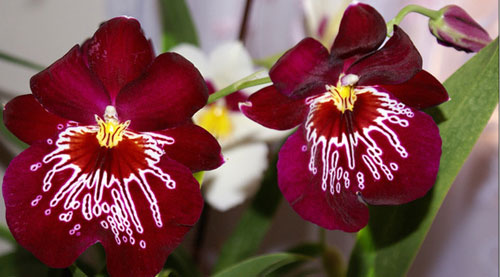 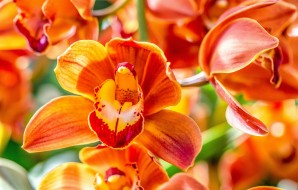 Опыление  орхидей
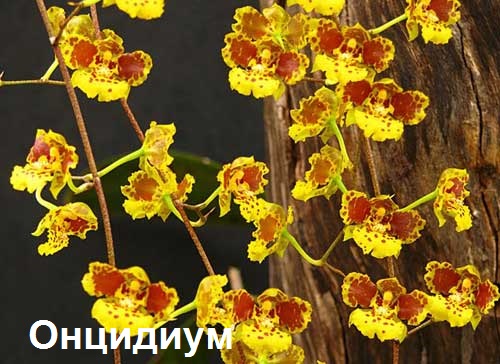 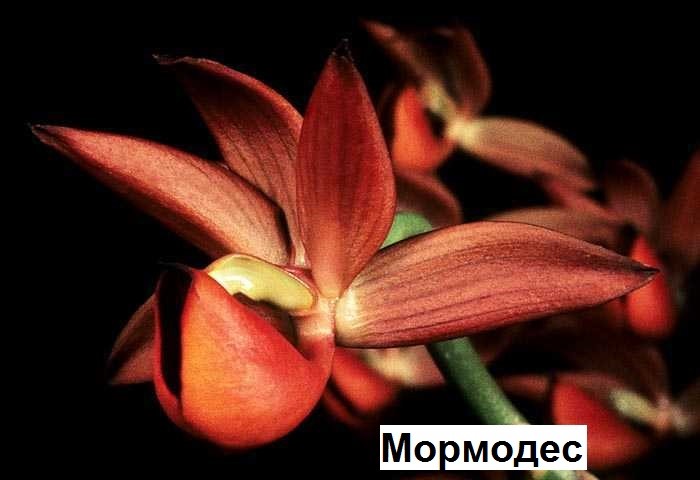 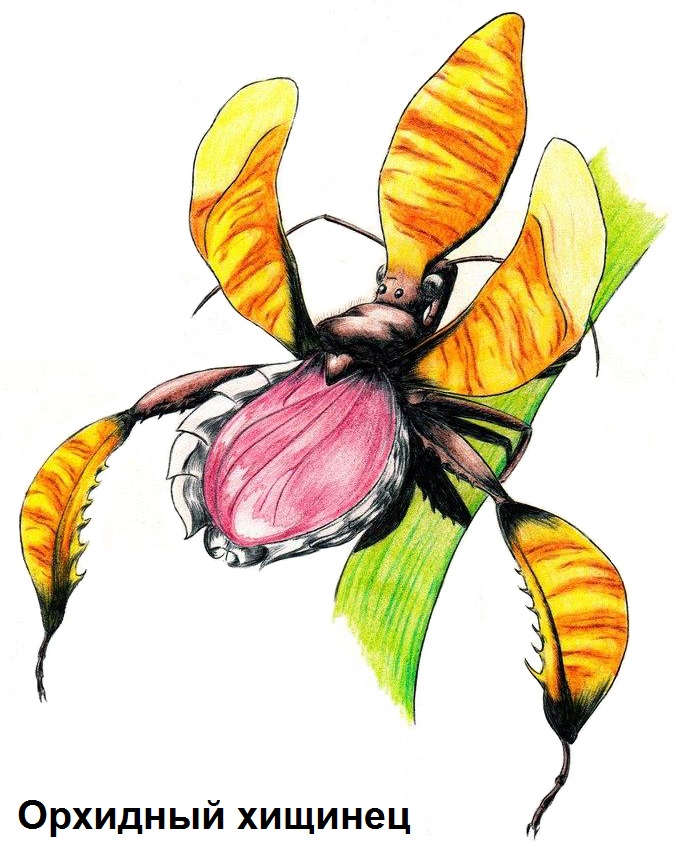 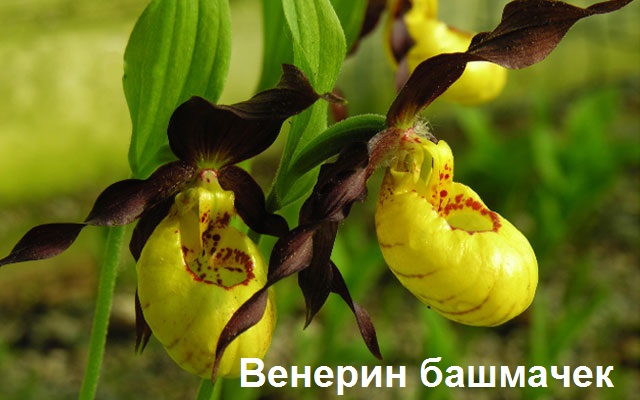 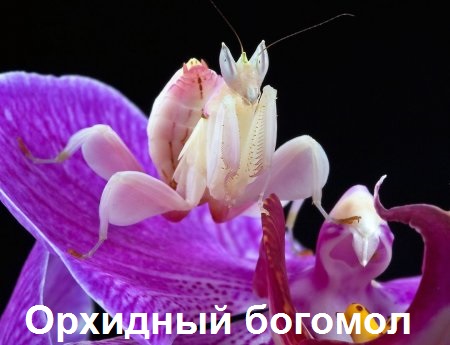 Перекрестное опыление орхидей
Эволюция орхидей
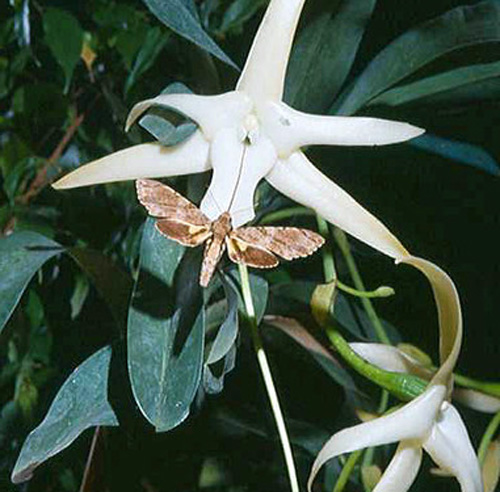 .
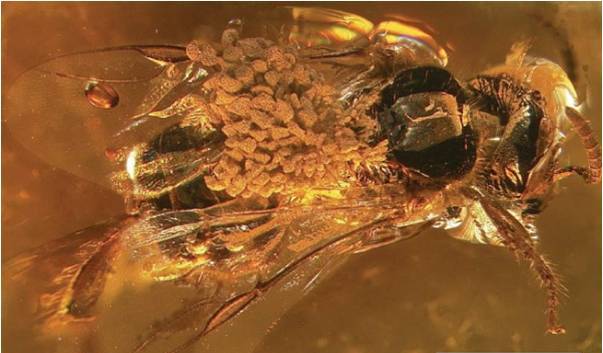 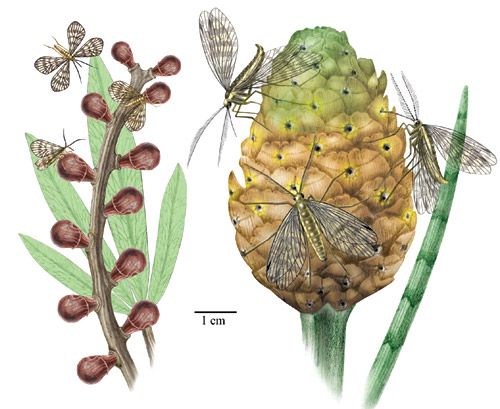 Выводы
Эволюция опыления у Орхидных шла по пути приспособления к определенному виду опылителей.
Высокие темпы образования новых видов орхидей – это результат коэволюции орхидей и насекомых опылителей.
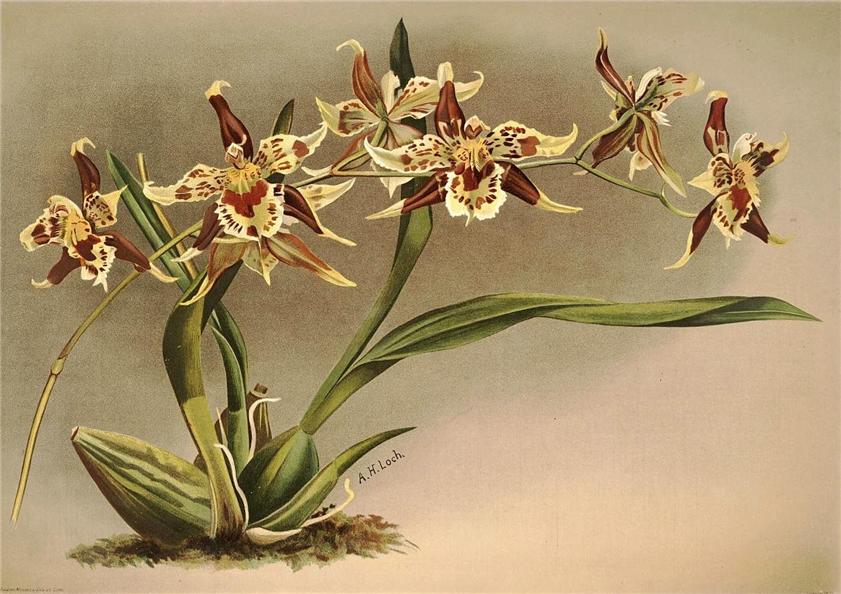 Задачи на новый год
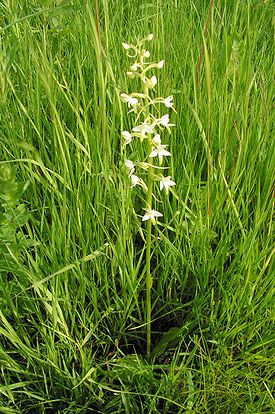 1. Найти и изучить информацию об орхидеях Подмосковья.
2. Составить фотоальбом.
3. Провести работу по вегетативному размножению комнатных орхидей.